EBMT Activity Survey
on HCT 2022 689 Teams 41 854 Patients 46 143 Transplants  54 Countries
If you wish to reuse these slides for internal/external presentation,
please contact the EBMT Activity Survey Office: activitysurvey@ebmt.org
EBMT Activity Survey in 2022: Patient and transplant numbers
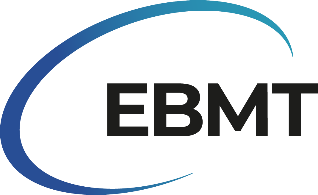 EBMT Activity Survey in 2022: Donor type and stem cell source: all transplants
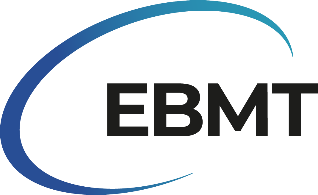 * Includes 13 syngeneic HCT
EBMT Activity Survey in 2022: Main indications
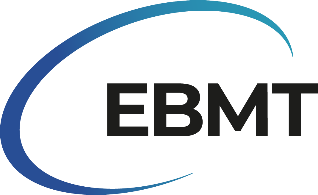 EBMT Activity Survey in 2022 Lymphoid neoplasia
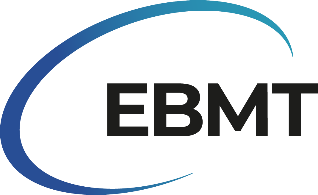 HCT activity in Europe 1990-2022:allogeneic vs autologous HCT
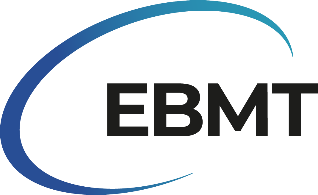 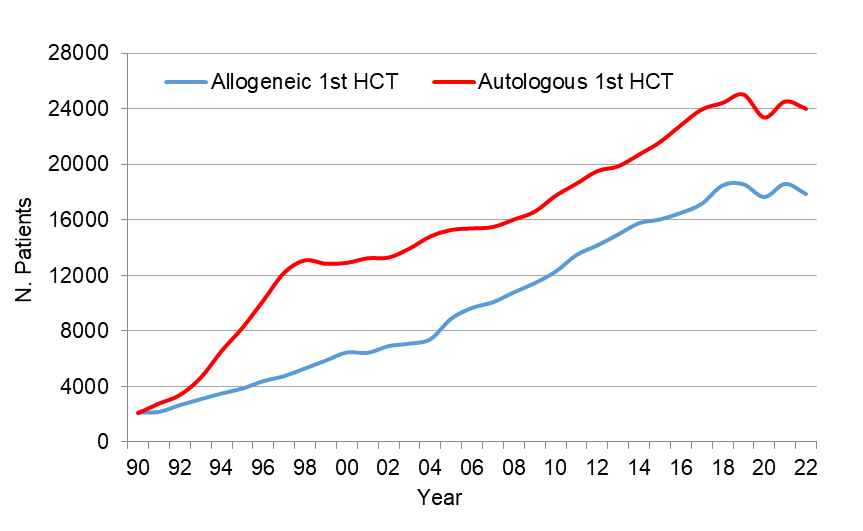 Passweg, Baldomero et al. Bone Marrow Transplant. (2024) 59:803–812
HCT activity in Europe 1990-2022:donor origin: 1st HCT
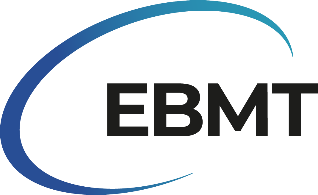 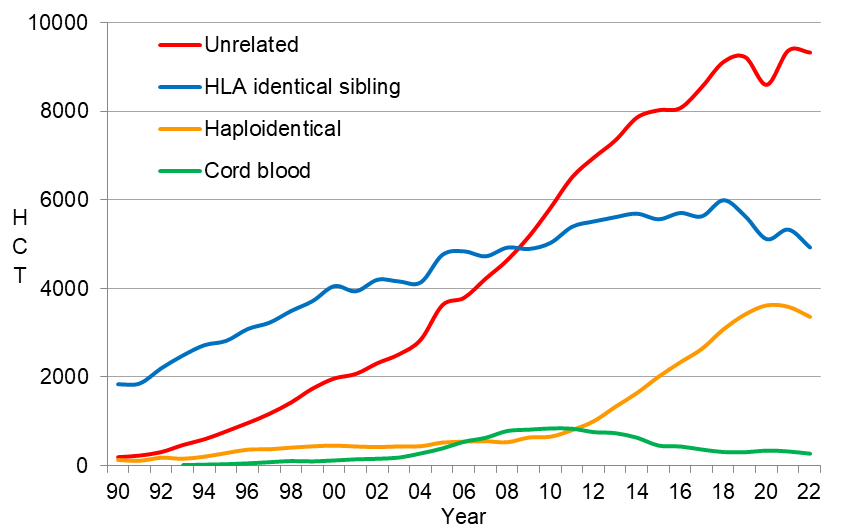 Passweg, Baldomero et al. Bone Marrow Transplant. (2024) 59:803–812
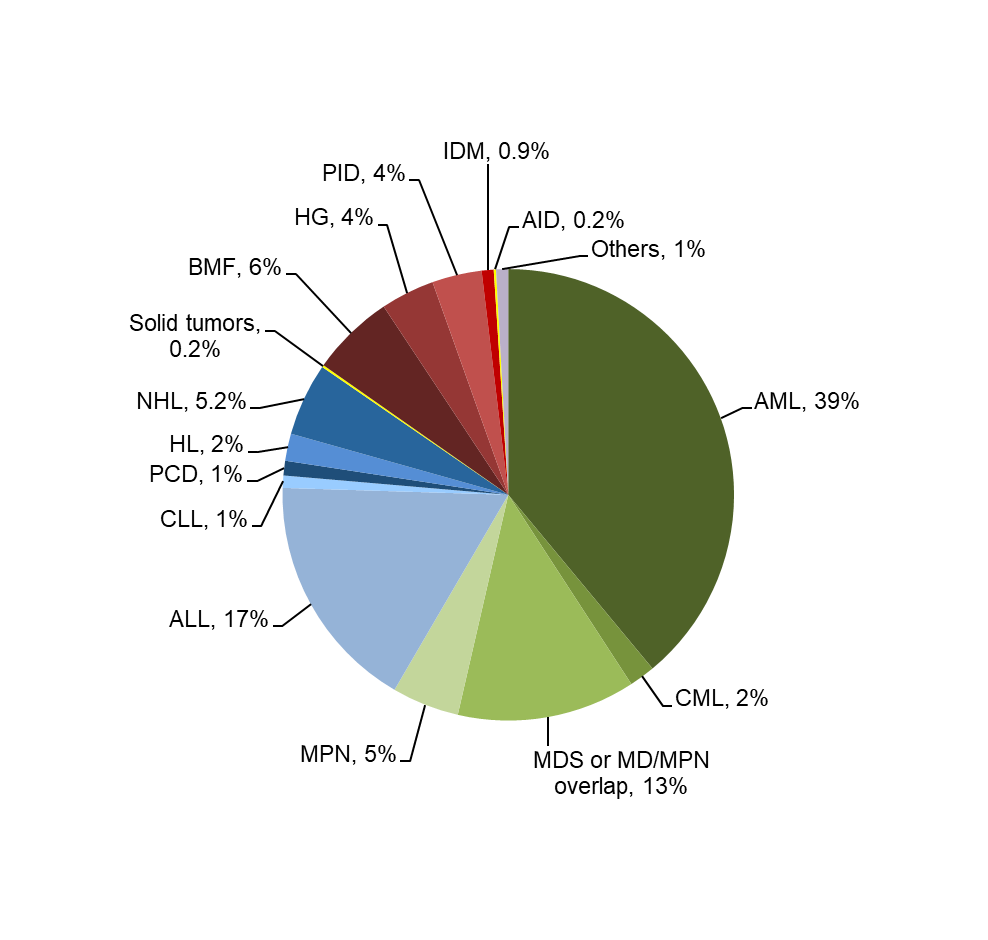 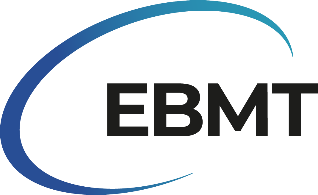 Allogeneic HCT in Europe 2022: 1st HCT
Passweg, Baldomero et al. Bone Marrow Transplant. (2024) 59:803–812
HCT activity in Europe 1990-2022:main indication: allogeneic 1st HCT
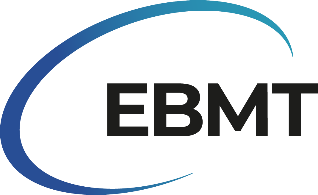 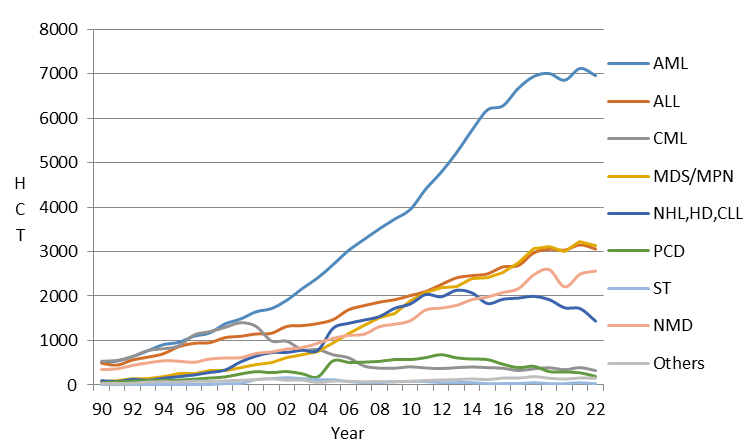 HCT activity in Europe 1990-2022:myeloid disorders: allogeneic 1st HCT
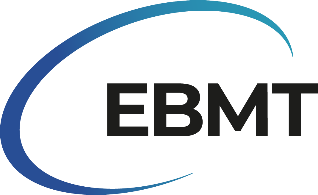 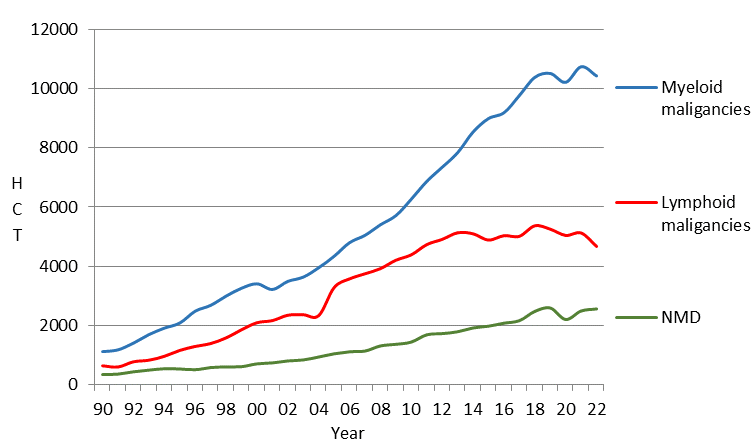 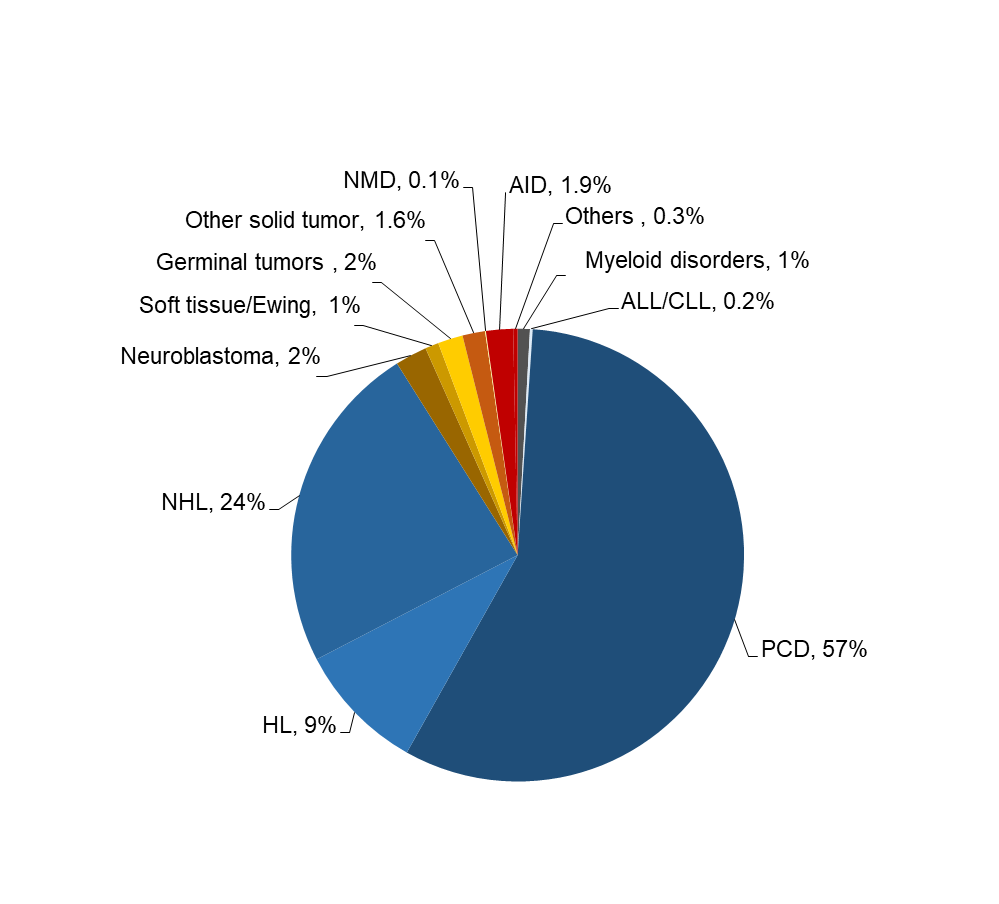 Autologous HCT in Europe 2022: 1st HCT
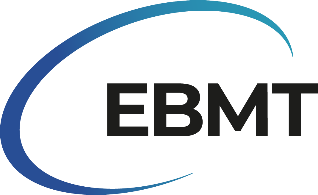 Passweg, Baldomero et al. Bone Marrow Transplant. (2024) 59:803–812
HCT activity in Europe 1990-2022:main indication: autologous 1st HCT
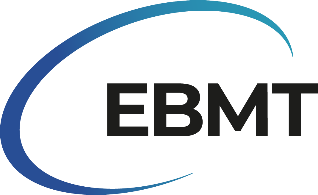 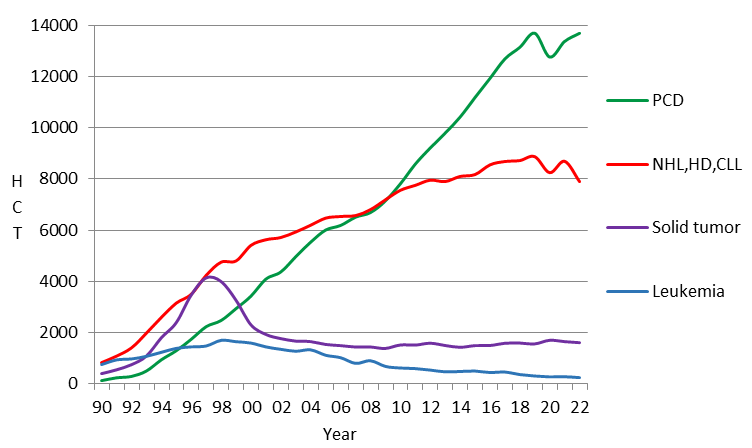 HCT activity in Europe 1990-2022:Changes in Myeloma and NHL HCT
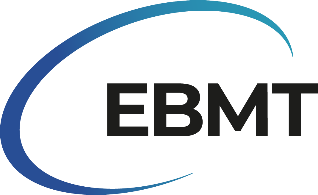 Allogeneic 1st HCT
Autologous 1st HCT
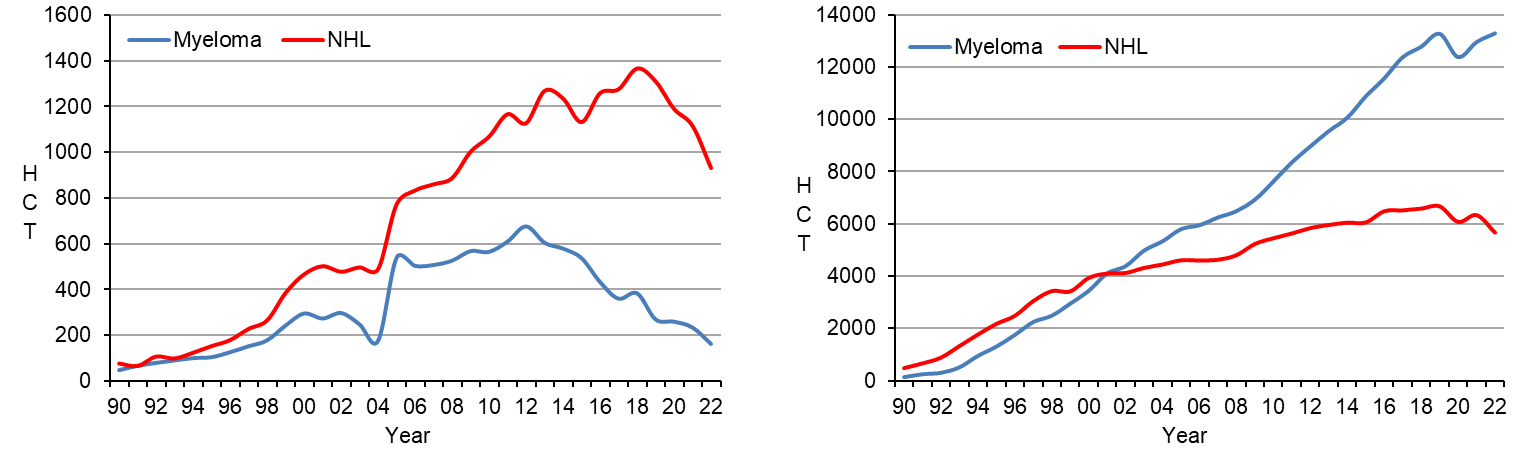 Passweg, Baldomero et al. Bone Marrow Transplant. (2024) 59:803–812
Allogeneic HCT per 10 million population in 2022
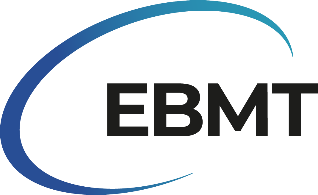 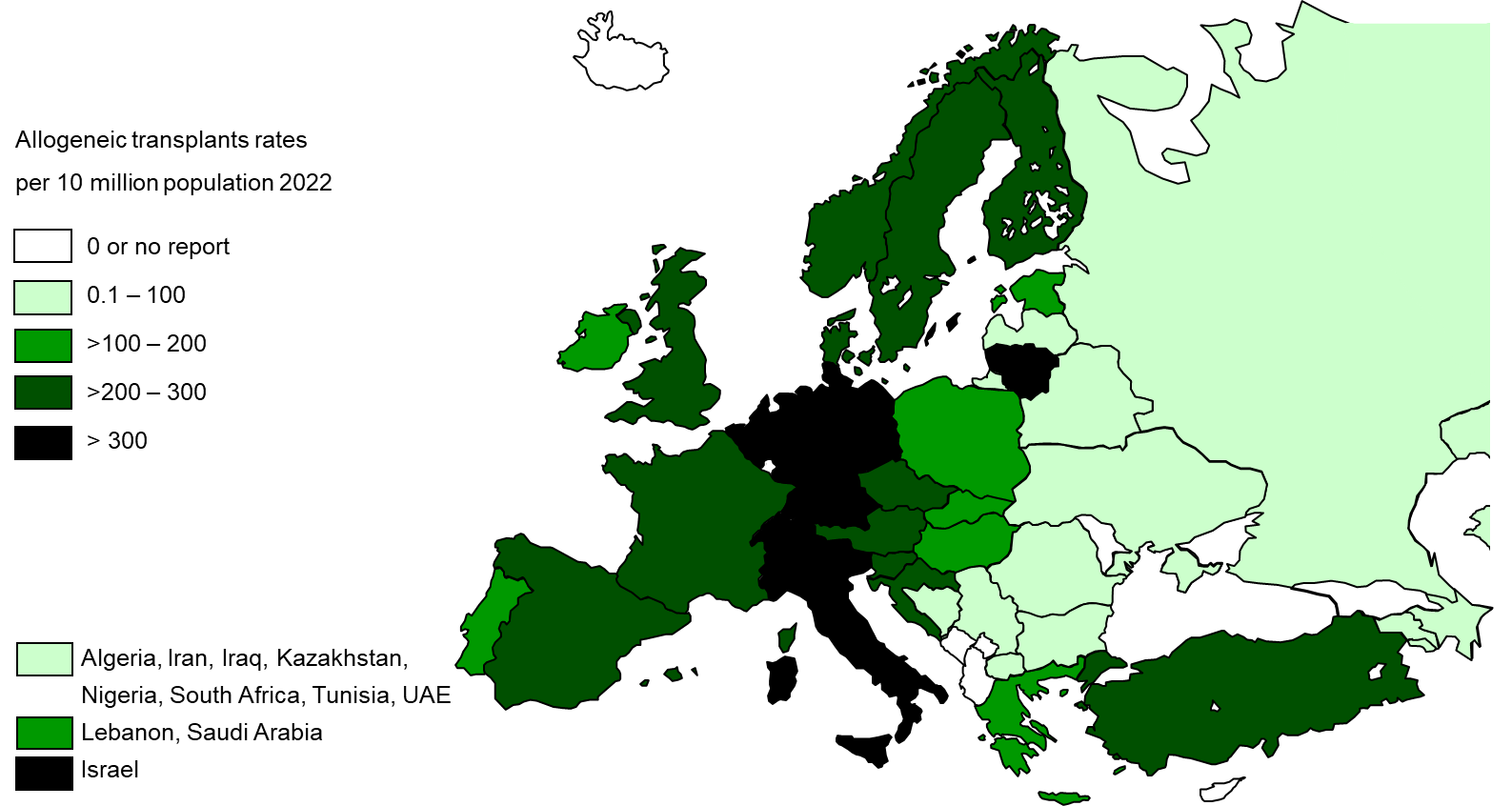 Passweg, Baldomero et al. Bone Marrow Transplant. (2024) 59:803–812
Autologous HCT per 10 million population in 2022
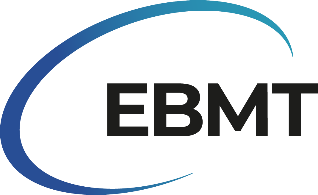 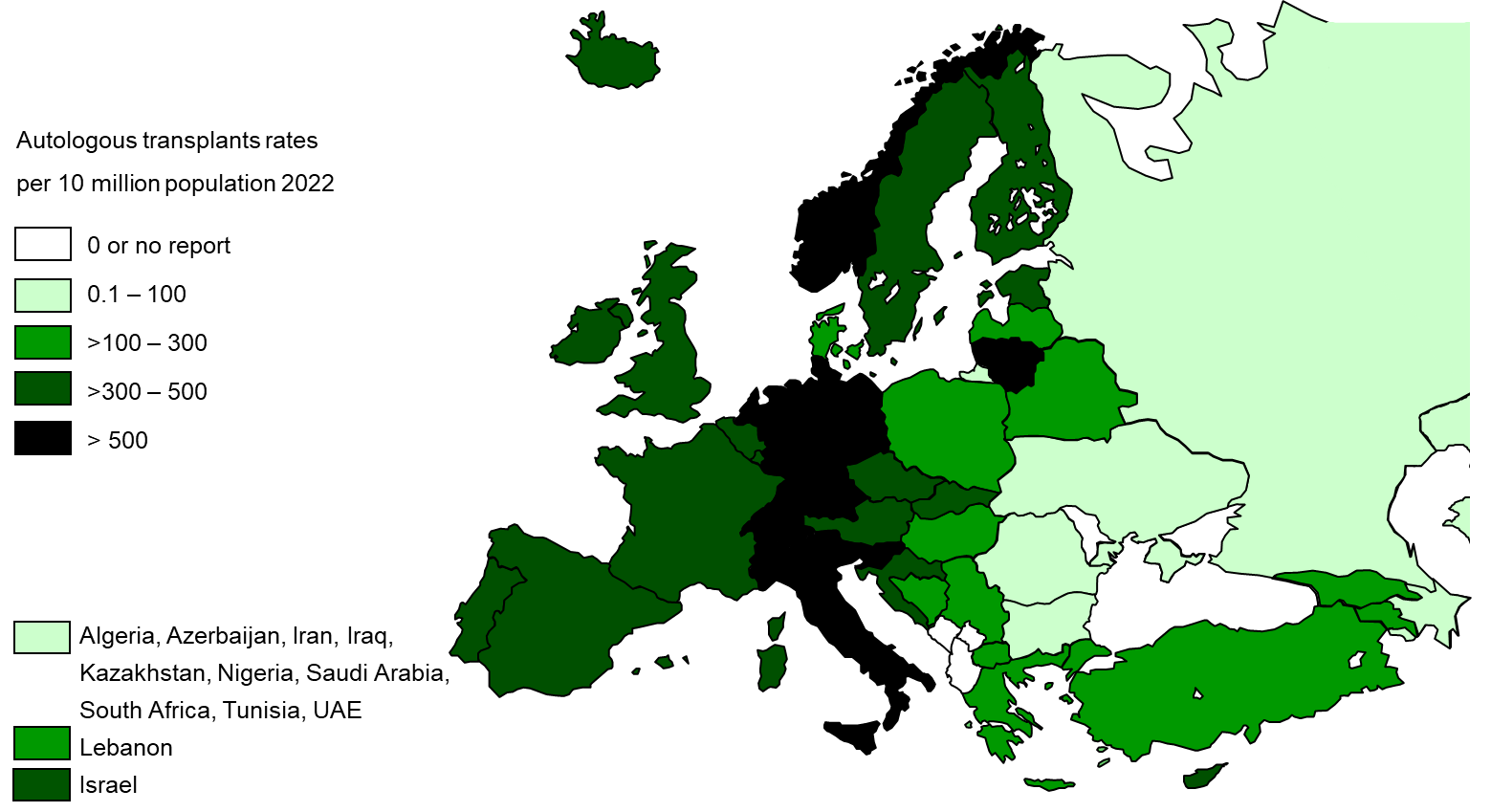 Passweg, Baldomero et al. Bone Marrow Transplant. (2024) 59:803–812
EBMT Activity Survey
on 
Cellular therapies
For internal use only.For any other use, please contact Helen Baldomero: helen.baldomero@usb.ch
Cellular therapies in Europe 2022
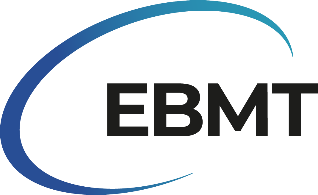 Passweg, Baldomero et al. Bone Marrow Transplant. (2024) 59:803–812
CAR-T per 10 million population in 2022
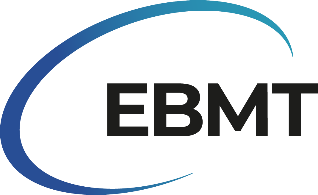 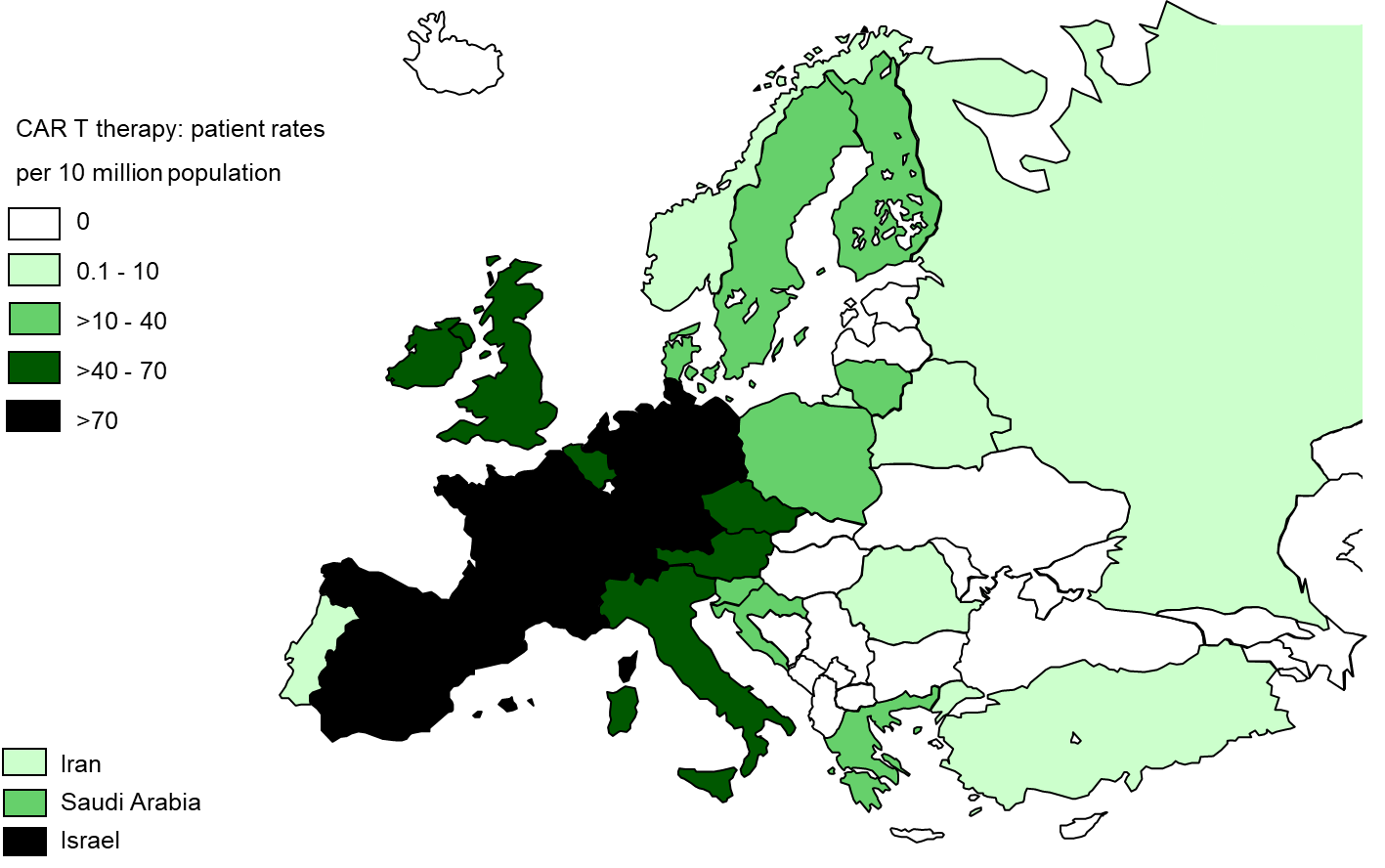 Passweg, Baldomero et al. Bone Marrow Transplant. (2024) 59:803–812